Presentation Title
Click to add subtitle
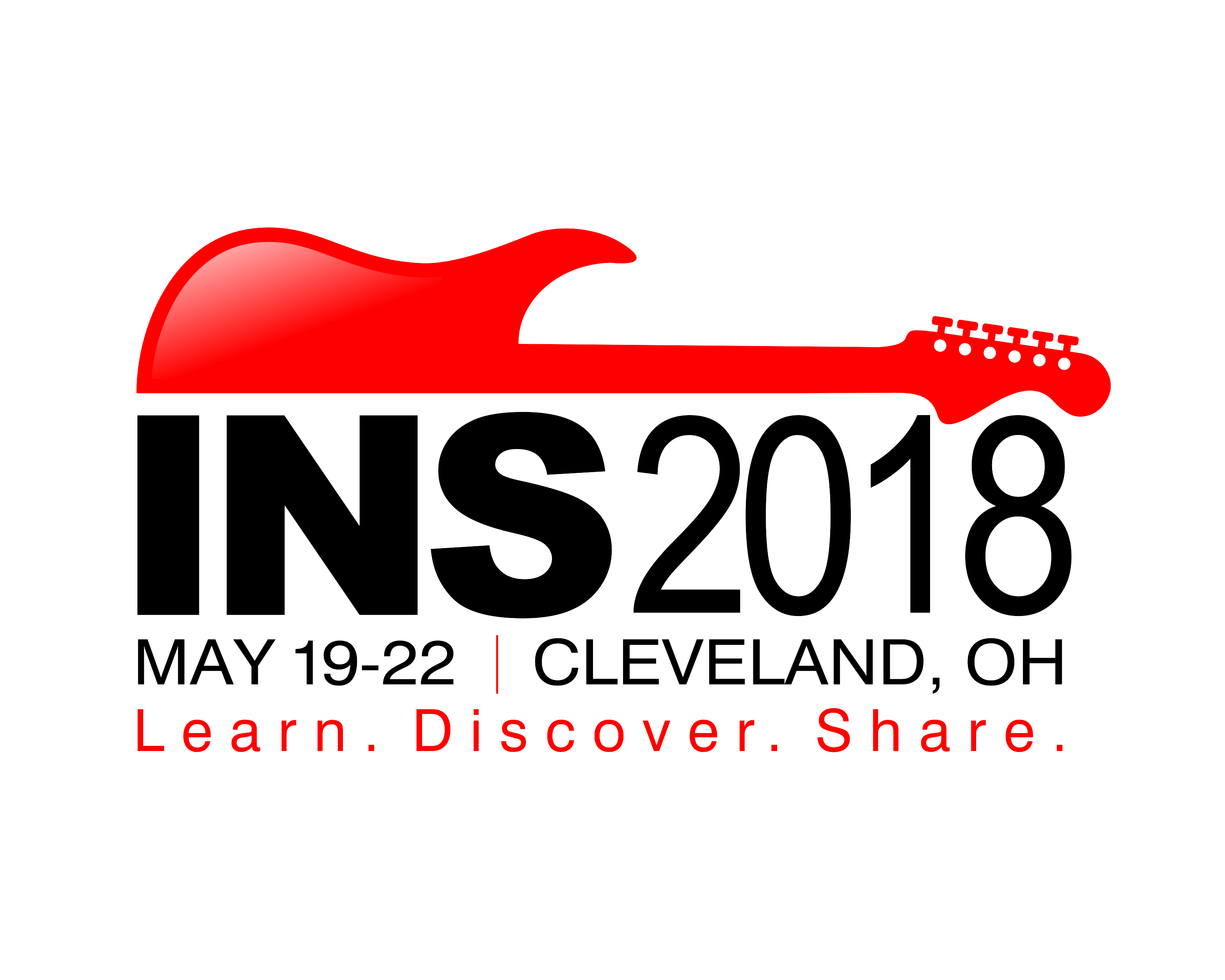